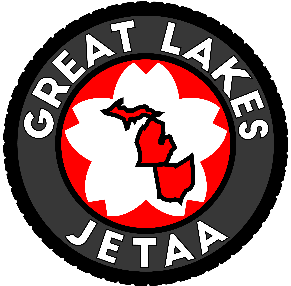 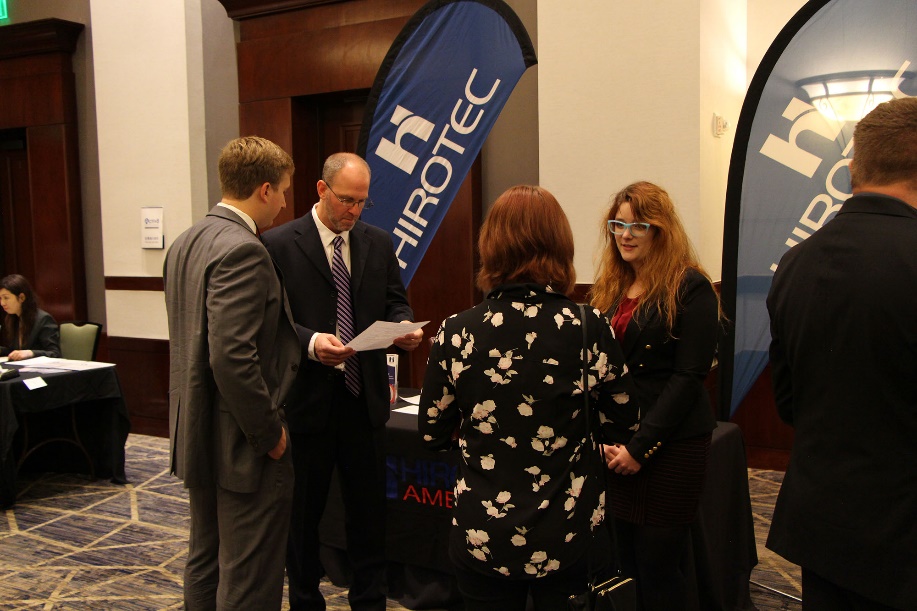 Great Lakes JETAA Job Fair
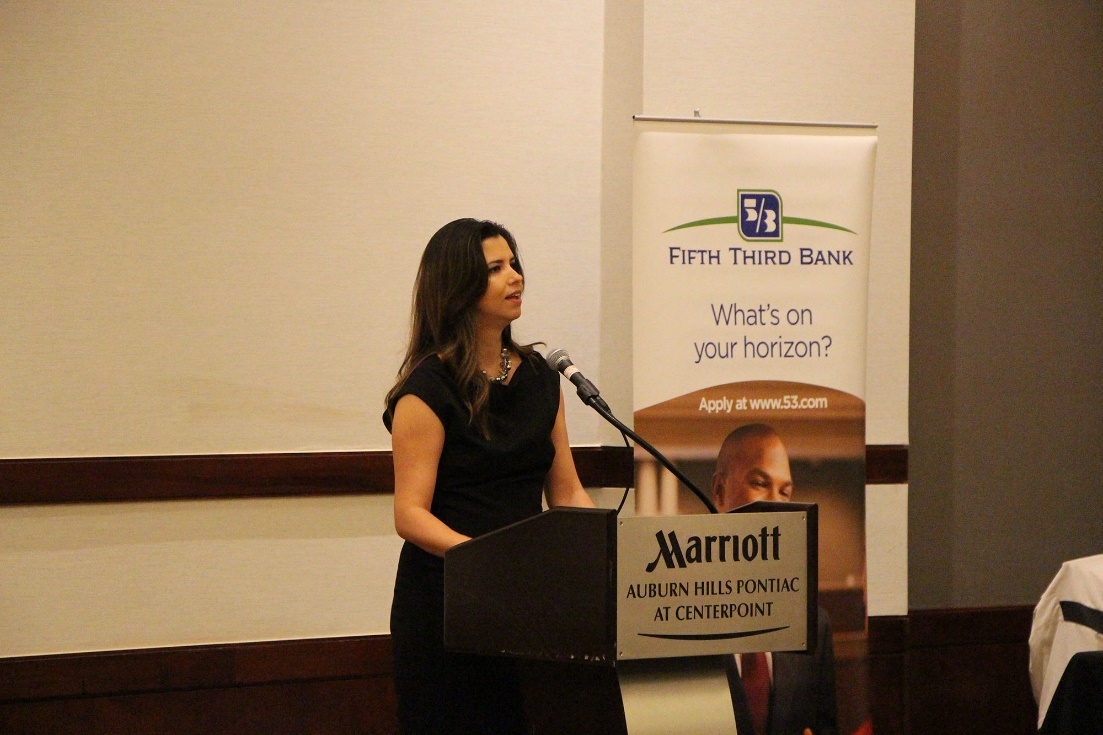 What is it? 
Job Fair for local industry to come and interview potential bilingual and bicultural candidates 
Good way to get connected with Japanese businesses in your area
Details
This year will be the 3rd Job Fair, and we have expanded each run of the fair 
This year, due to past success, we will turn the fair into a co-sponsored event with companies we worked closely with in the past 
Best news—we’re already receiving emails showing interest in the next fair from companies
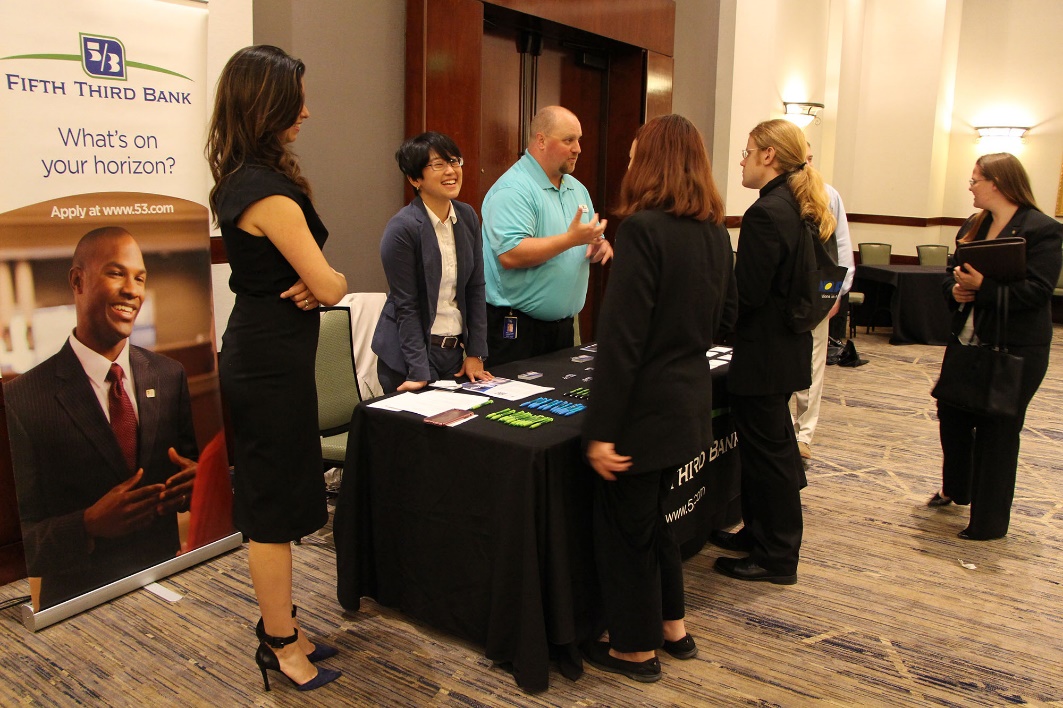 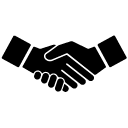 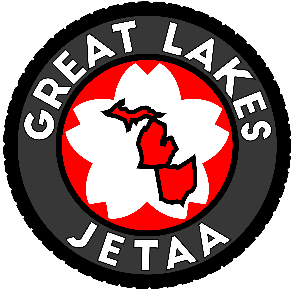 Geosynchronous Events
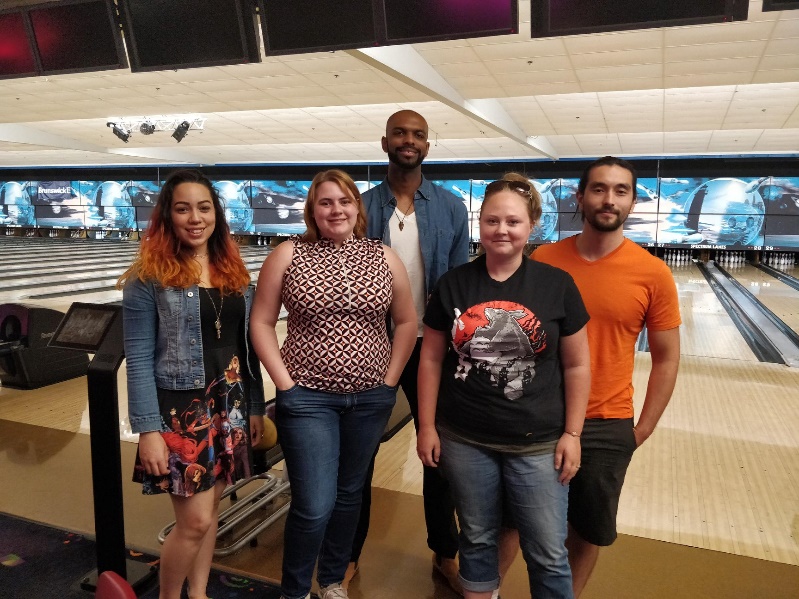 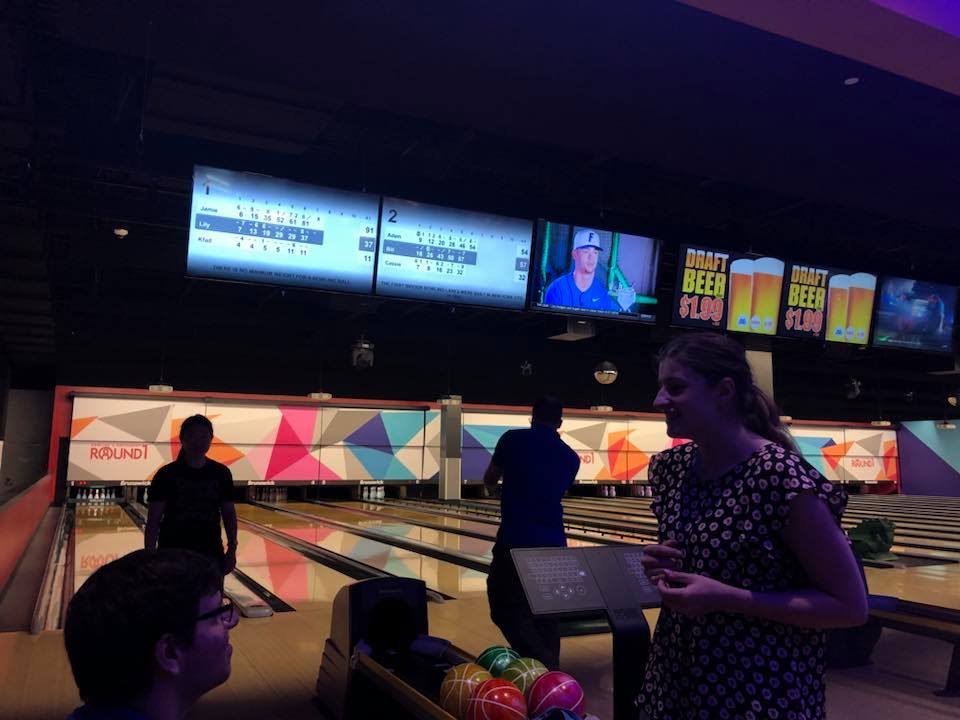 If using FB for events, create a separate event for each location—this helps you see who is going where! 
Make it competitive! If you’re bowling have each region send in scores 
Have member post photos as the event is happening 
Even if you can’t do same time, still do same-day events!
Choose an activity all locations can do 
Post the event on your event platform 
Choose a designated ‘leader’ for that regions event
GREAT for regions who cover huge amounts of land
Hold an event (Bowling, museum viewing, sushi eating, whatever!) in several places at the same time 
GLJETAA is working on rolling out this event style this year—it’s a member idea we are test running 
Possible cross country geosync events…? ☺
Japanese Film Screenings
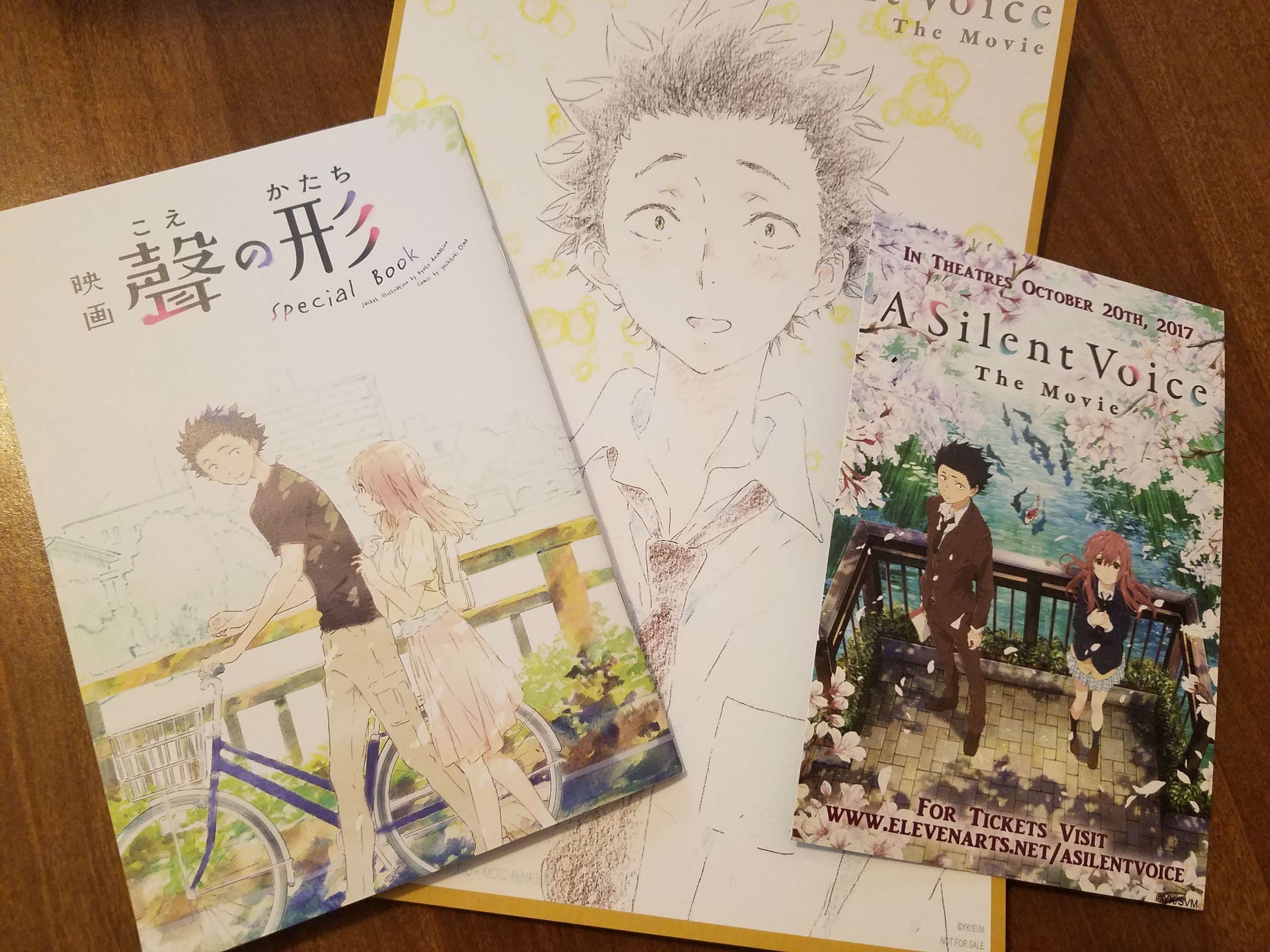 Members gather for Japanese-made or Japan-themed film screenings at local theaters

Anime screenings are popular
Choose standalone films with wide appeal
GKIDS (Studio Ghibli Fest), Eleven Arts, Funimation all have many anime screenings throughout N. America
Check independent theaters for relevant listings
Consider visiting a cafe after screenings to discuss themes, etc.


Films don’t have to be 
Japan-themed! Just have fun.
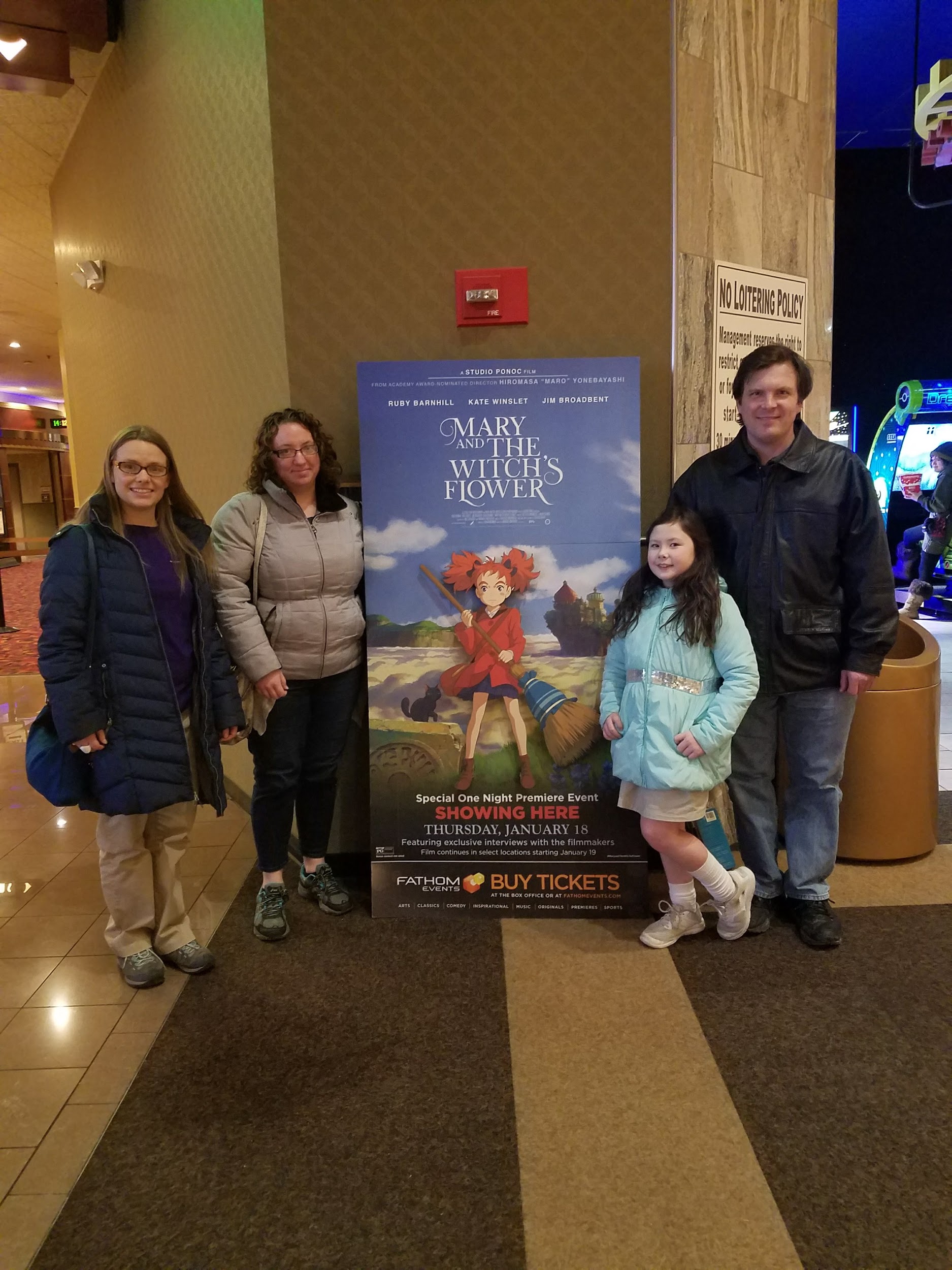 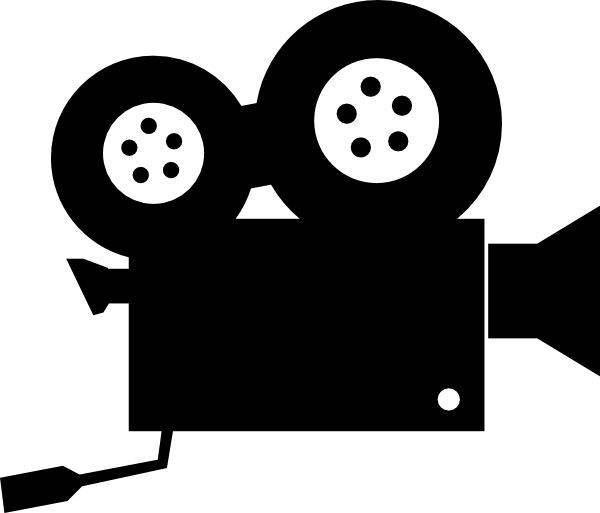